Стихи – «запоминалки» 
на правила русского языка
в начальной школе
Составила: Серикова Юлия Викторовна, 
МБОУ «СОШ № 28»
г.Ставрополя
2017 год
Алфавит
А Б В Г Д Е Ё Ж – прикатили на еже. 
З И Й К Л М Н О – дружно вылезли
                                                         в  окно. 
П Р С Т У Ф Х – оседлали петуха. 
Ц Ч Ш Щ Э Ю Я – вот и все мои друзья ! 
Ъ  Ы  Ь – не запомнятся никак.
Правописание большой буквы
Имена, фамилии,
               Клички, города            Все с заглавной буквы            Пишутся всегда.
Правописание гласных после шипящих
Знаем твердо, что жи – ши  Пишем только с гласной и,  А  слова, где ча и ща  Пишем только с буквой а.  Где же встретим мы чу – щу,  То напишем с буквой у.
Правописание сочетаний ЧК, ЧН, РЩ, ЩН
Не сложно понять, что ЧК и ЧНБез мягкого знака писать надо всем.Р и Щ, Щ и Н — здесь не ждите перемен.Мягкий знак тут не гоститИ от этого грустит.
Правописание безударной гласной в корне слова, проверяемой ударением
Безударный хитрый гласный:
       Слышим мы его прекрасно,
       А в письме какая буква?
       Здесь поможет нам  наука:
       Чтоб развеять все сомненья, 
       Гласный ставь под ударенье!
Предлоги
В поле, в доме, на сосне,        За рекой, в лесу, во сне,        Под березкой и в берлоге –        Вы заметили ПРЕДЛОГИ?        Перед СЛОВОМ встал ПРЕДЛОГ –        Вспомнить правило помог!
Правописание не с глаголами
Всякий школьник это знает –Не глагола избегает.Не забудьте же, друзья,Слитно их писать нельзя!
Правописание парных согласных
Если слышишь парный звук,
       Будь внимателен, мой друг!
       Слово смело изменяй
       И согласный проверяй:
       Зуб на зубы, лед на льды,
       Будешь грамотным и ты!
Приставка
Перед корнем есть приставка,   Слитно пишется она,   И при помощи приставки   Образуются слова.
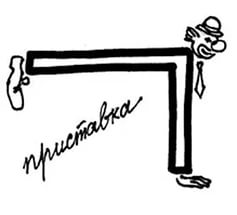 Корень
Общая часть            Родственных слов            Корнем зовется –            Ответ наш готов.
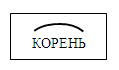 Суффикс
После корня он стоит, Слово новое звучит. Обозначу уголком – Называю суффиксом.
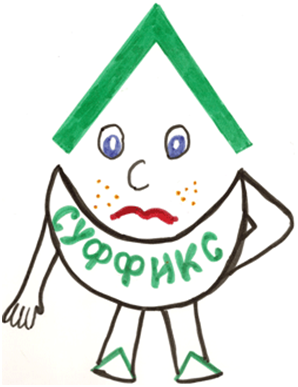 Окончание
На конце любого слова   Окончанье ищем снова.   Изменяемая часть   С другим словом держит связь.
Основа слова
Та часть слова, которая изменяется,  Окончанием называется  Остальная же часть слова  Называется основой.
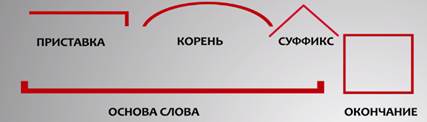 Имя существительное
Часть речи удивительна –Зовется существительным.Предмет обозначает,На Кто? Что? Отвечает.
    Предметы, отвечающие на вопросы Кто? Что?Про людей, зверей и рыб,Насекомых и всех птицСпросим дружно – кто они?Всем предметам остальнымЧто? Вопрос мы зададим.
Имя прилагательное
Признак предмета обозначает,На вопросы Какое? Какая, Какие? Какой? отвечает.К существительному прилагаетсяПрилагательным называется.Согласуется с ним везде.В роде, числе, падеже.
Глагол
Часть речи спросит  Что же делать?  Что сделал ты?  Что будешь делать?  Глаголом важно себя называет  Действие предмета обозначает.
Глаголы - исключения
11 глаголов исключений     Ко второму же спряженью     Отнесем мы без сомненья     Все глаголы, что на -ить,     Исключая брить, стелить.     А еще: смотреть, обидеть,    слышать, видеть, ненавидеть,    гнать, дышать, держать, терпеть,    И зависеть, и вертеть.    Вы запомните, друзья,    Их на Е спрягать нельзя.
-ТСЯ/-ТЬСЯ в глаголах
В зимний вечер звёздный, тихийСнег что делаеТ? КружиТСЯ. И пора уже до завтраВсем что делаТЬ? 
   Спать ложиТЬСЯ.
Ударение в личных формах глагола «позвонить» падает на звук И
Мой сосед-незнайка стонет,  Телефон его не звОнит.  Аппарат-хитрец молчит,  Ждет, когда кто позвонИт.
Род имён существительных
К слову я подставлю «мой» -    Это значит род мужской.    Женский род – запомню я –    То, про что скажу «моя».    Средний род оно «моё» -    Вот и выучил я всё.
Что такое склонение?
Слово быстро изменяю,    Пишу его по падежам.    Склоненьем это называю    Запомнить это надо нам.
Три склонения имён существительных
Существительным зовусь,На три склонения делюсь:1 склонение – с окончаньем – А и Я –Рода женского и мужского, друзья.2 склонение – род мужской без окончанья,А средний род – О – Е – плавное звучанье.3 склонение – род женский с Ь на конце всех словЗапомни - это правило для всех учеников!
Падежи
Есть шесть братьев падежей  Нет на свете их дружней.  Согласованно живут  И порядок стерегут.
Именительный падеж
Самый главный он из всех.На вопросы кто? что? отвечаетПодлежащим в предложении бывает.
Родительный
А теперь падеж родительный,Он не менее значительный.Нет кого? чего? – волнуетсяИ с предлогом в рифму согласуется.(Около, с, для, без, от, из, до, у, вокруг, кроме, после.)
Дательный
Дательный падеж – добряк,Всё стремится делать так:Дать кому? чему? Быстрей –По к (а) – предлогов нет дружней!
Винительный
Винительный падеж всегда любуется,Вижу что? кого? волнуется,Через, в и на, за, про –С предлогом согласуется легко.
Творительный
Творительный падеж вещает,Гордиться кем? И чем? решает.Предлоги: между, с и над, за, подСо словами дружбу бережёт.
Предложный
Предложный вам сулит успех,О ком? О чём? Он думает о всех.Предлоги он свои не забывает,При, в, об, о, на 
                    - он громко восклицает.
Падежные предлоги
И.п. –Р.п. – около, с, для, без, от, из, до, у, вокруг, после, кроме.Д.п. – по, к (а).В.п. – через, в, на, за, про.Т.п. – перед, с, над, за, под, между.П.п. – при, в, об, о, на.
Однородные члены предложения
Если стоят однородные члены,Их запятой раздели непременно.Дети рисуют, играют, сидят,Спорят, смеются, поют, говорят.Если же вдруг появился союз,То запятая тогда – лишний груз.Дети поют и смеются,Дружат и не дерутся.Если союз к нам пришел не один,Ставь запятую ты перед вторым.Я и пою, и танцую.Видишь, дружок, запятую?Перед союзами «а» и «но»Долгих сомнений быть не должно:Не думай впустую –Ставь запятую!Мы не шумим, а смеемся.Спорим, но не деремся!
Наречие
Всем известно, что наречие —   Постоянная часть речи.   Хоть всякое случается,   Оно не изменяется.   Его вопросы без труда   Можно выучить, друзья:   Где? Откуда? Как? Куда?   Почему? Зачем? Когда?
Несклоняемые слова
Кофе, кино,       Эскимо и пальто –       Эти слова       Не склоняет никто!
Надевать и одевать
Одевать (кого?) НадеждуНадевать (что?) одежду.
    Надя девочка НАДЕЛАНа себя три платья смело, Плащ надела и пальто –Не замерзнет так никто! Стала куклу ОДЕВАТЬ, На прогулку собирать. "Жарко стало - мамочки! Снять мне что ли варежки?"
Прийти – приду
– Я не смогу к тебе придтиИ в школу не прийду. – Но что случилось? Расскажи! – Прийти могу. Приду.
Непроизносимые согласные в корне слова
И ужасно, и опасно Букву Т писать напрасно! Всем известно, как прелестно Букву Т писать уместно! Интересно: Не чудесно, не прекрасно, А ужасно и опасно Букву Т писать напрасно.
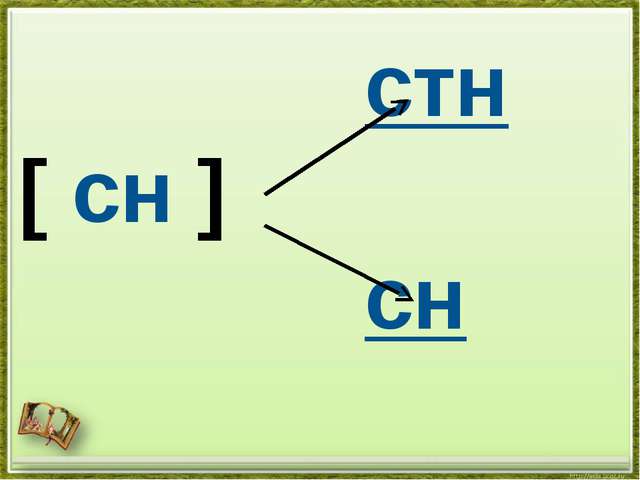 Родительный падеж множественного числа существительных «носки» и «чулки»
Носки короткие – слово длинное: носков,Чулки длинные – слово короткое: чулок.
Все согласные глухие в предложении:
Степка, хочешь щец?
    - Фи!
Все согласные звонкие в предложении:
Где жизнь была в мире + й
Буква Ы после Ц в корне слова
«Цыган на  цыпочки привстал, и он цыплёнку «Цыц!» сказал.
Родительный падеж множественного числа существительных  «сапоги», «туфли»
Одна пара модных туфель Стоит, как огромный трюфель.  Зато кожаных сапог Накупил я, сколько смог!
Про двойные согласные
С двойной согласной непременно   Пишем мы слова: антенна,   Килограмм и грамм, и тонна   Пассажир, шоссе, колонна,   Ссора, теннис и программа,   Группа, касса, телеграмма,   Русский, класс, суббота, ванна,   Римма, Эмма, Инна, Анна.
Чередующиеся гласные в корне слова
Собирать, стирать, задира –   Повнимательней гляди:   Если в слове имя Ира,   Значит, в корне буква И.   Если после корня — А,    В корне будет И всегда.   Вот пример, запоминай:   Ноги вытЕр? — ВытИрай!
Глагол «ехать» в повелительном наклонении
На зеленый свет,     Медведь,     Ты не ехай    И не едь,     И не ездий никогда –                   ПОЕЗЖАЙ! Запомнил? – Да!
Глагол «класть» употребляется без приставок, а «(по)ложить» – только с приставками.
Еду ни лОжить, ни ложИть, Да и накласть нельзя. А можно класть и положить –Запомните, друзья!
Победю или побежу? Глагол «победить» в будущем времени имеет только сложную форму (одержать победу, стать победителем).
«Как на конкурс я пойду, как там всех я побежу! Победю в нем без усилий, если хватит терпежу!» «Ты не хвастай, грамотей, а язык освой скорей. Правила ты должен знать, чтоб  победу одержать!»
Раздельное и слитное написание что бы/чтобы, то же/тоже, так же/также
Что бы мне такое прочитать, Чтобы сразу самым умным стать! То же самое, что Маша, я в тетрадке напишу, Тоже завтра, как и Маша, я пятерку получу!Так же на базар пойду, Как ходил в прошлом году, Там куплю себе корову, А также лошадь и козу.
О или Ё? В ударных суффиксах имен существительных -ОНК-, -ОНОК-(девчонка, юбчонка, галчонок, медвежонок) пишется буква О.
Шел по лесу медвежонок, Повстречал его волчонок: – Там в лесу толпа девчонокВесь рассыпала бочонок, Полный ягод, вкусных, спелых. Забирай малину смело!
Торты – Шорты: ударение во всех формах обоих слов падает на первый слог.
Долго ели тОрты –     Не налезли шОрты.     Лучше жить без тОртов,     Чем гулять без шОртов!
Написание слова свЁкла
Фёкла красная, как свЁкла!
      В огороде баба Фёкла, у нее на грядке свЁкла!
Ударение в слове щавель:
Срубили ель, сорвали щавЕль.
Правописание приставок на «З», «С»
Не забудьте, что приставкиРаз-, из-, воз-, низ-, чрез- и без-Пред согласными глухимиБыстро сменят "з" на "с".
Правописание суффиксов -очк -, -еньк-
Деточки: Светочки, Оленьки, Поленьки, Юрочки, Нюрочки, Сашеньки, Машеньки - Ласково мамы всех называют, Весёлый венок из имён сплетают. Все имена вы в тетрадь запишите И важные суффиксы в них укажите.